112-1 九月社長大會
112/09/13  12:00-13:20
學生活動中心三樓活動室
學務長、副學務長致詞
學輔中心性別平等宣導
社團業務告知
課外組業務執掌介紹
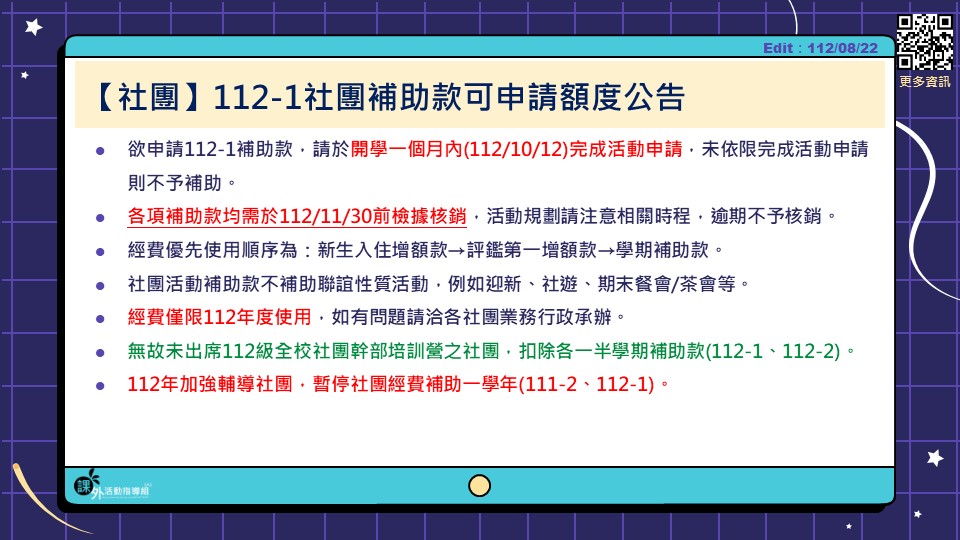 社團校外競賽獎金申請
如欲申請本校學生領袖、社團暨服務績效獎學金(社團獎金)，例如：航太盃、總統盃等，前三名均可申請(需主辦方無發放獎金)
請於活動結束二週內檢附相關資料洽社團承辦人完成申請(12月活動因主計關帳，另有規定)，以免有損權益；如有應屆畢業生參加競賽活動獲獎，請於辦理離校手續前完成申請，避免影響自身權益。
相關注意事項請參閱課外組網頁－文件下載－社團總務資料－社團校外競賽獎金申請。
(獎金皆逕匯個人，請務必填寫自己的匯款局帳號資料，建議以郵局為佳)。
電子檔繳交
社團幹部名冊word電子檔、社員名單excel電子檔請務必mail到課外組信箱 
課外組信箱： activity@nfu.edu.tw ，檔名：112-1幹部名冊-社團編號社團名稱
例如：112-1幹部名冊-F01光鹽社。
社員名單繳交期限:10/05
社員名單請於112/10/05前完成繳交。
社員以繳交社費者為依據，請檢附社費入帳紀錄，不滿15人者先行列入停社，暫停受理活動申請，寬限至112/10/19未補足者依法確定停社。
社團註冊及社員名單未完成者均暫停核銷補助款。
預送活動申請
如社團須於新學期前預送112-1活動申請，請先完成以下四項文件之繳交，才能受理活動申請；倘若之後文件資料有更新，屆時再行抽換。
1.社團行事曆
2.幹部名冊
3.社課時間、地點調查表(借用課外組場地者，需附活動場地申請表)
4.活動暨經費預算擬定表 (4-1)113年社團器材需求調查表
經費預算注意事項
社團每學期經費預算及決算需經社員大會/系大會審議通過，社團經費預算未通過一律不得動支，通過後亦不得超支或任意追加預算。建議社團可利用迎新活動或於集社前運用時間完成社員大會再進行活動，因此請社團務必於本學期召開2次『社員大會(系大會)』。
期初社員大會/系大會會議紀錄請於112/10/12前完成繳交。
(1)各系學會/社團合辦活動帳冊請於活動結束後兩週內完成，先送指導老師簽核後並送課外組審查。尤其是迎新、小幹、教優等。
(2)若活動參與並非全體社員，但又需用到社費(系費)，需在社員大會(系大會)上提出並獲社員同意才可動支經費，且必須提出活動申請。
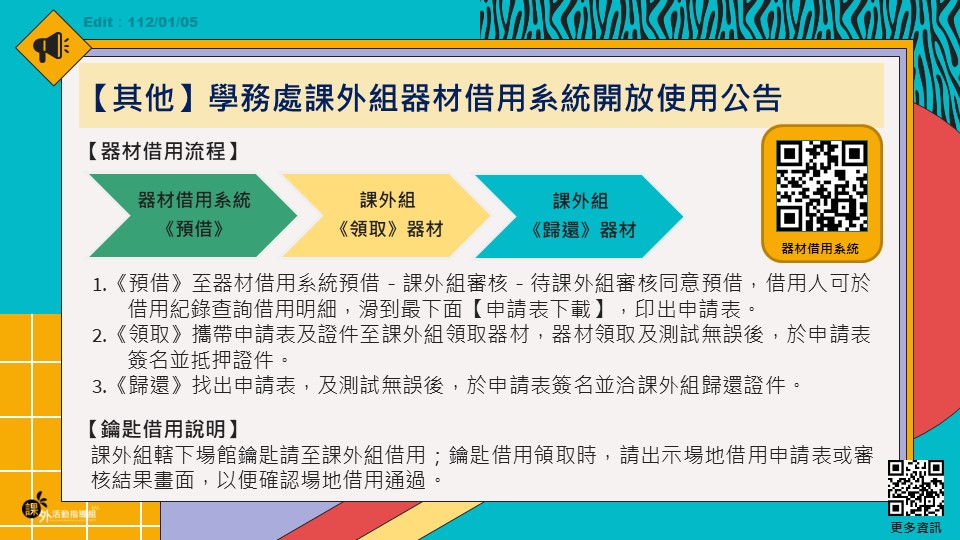 社團活動申請程序
校內活動:10天前完成
校外活動:15天前完成
除非遇校外活動主辦單位臨時邀約(起碼活動前3天)，請主辦單位以發公文或以e-mail至課外組正式邀約(須含企畫書)，否則不受理逾期之活動申請。
注意事項
各社團辦理活動時應避免從事危險項目表演（例如明火表演、舉人拋高接人、大胃王比賽）以免因事先防護準備工作不當，導致灼傷、骨折等意外事件發生，特殊/用火活動需附安全說明及火安計畫(例如火舞)。
另社團辦理校外活動於雲林以外地區，必須針對本校參加學生加保旅平險，學生活動也可依規定使用學期補助款核銷保險費用。
發生緊急意外事故時，請立即撥打學校校安中心緊急聯絡電話:0932-969994尋求協助處理。
注意事項
迎新、社課等所有社團活動一律於晚上10時前結束，以免干擾他人。
活動結束需做好場復工作以維護環境整潔安全(水電窗戶等)，違者記點，嚴重者不得再借用場地。
職能大樓的社團共用教室均上鎖，晚上社課借用者須提前下午至課外組借鑰匙。
注意事項-冷氣
職能大樓共用教室冷氣，請各社團及借用單位務必愛惜使用。
冷氣溫控設定為26度，已設定自動關機時間為2小時（可重新再開機使用）。請借用單位於鑰匙借用時，一併借用遙控器。
冷氣開啟時，請確實將門窗緊閉，避免冷氣外流，除造成資源浪費，亦容易造成冷氣壓縮機無法負荷而損壞。使用完畢請確實電源關閉，如未關閉則不得借用。
注意事項-校外租車
辦理校外活動有關租用車輛之契約訂定，請確實依「學校辦理校外教學活動租用車輛應行注意事項」規定辦理，相關規定請參閱課外組網頁文件下載處。
專案活動執行及結案
尋夢之夜社團博覽會(6號櫃檯)
日期：112年9月20日(三)18:30-21:00
地點：學生宿舍區宿舍籃球場
各社團僅可借用一台黑金剛或小聲公，以達資源共享。如有需要請依相關規定至課外組借用。(至學務處器材借用系統預借，附件須為活動申請表或攤位配置圖等相關文件)。
如有尋夢擺攤或表演相關問題，請至112年尋夢LINE社群內Q&A或洽課外組6號櫃檯承辦人。
43週年校慶專案(5號櫃檯)
校慶週為11/20-11/25，請主辦校慶週系列活動之社團（例如：情聲系語、校慶攝影比賽、校慶協拍），依限完成活動申請。
提出系列活動申請之社團，請依限將活動申請表及企畫書送課外組各承辦老師，並會辦校慶專案承辦人員；至遲須於112/11/30前完成活動經費核銷及成果結報(實際核銷截止日依承辦人註記之會辦意見為主)。
校慶開幕式擬徵求社團表演，有意願社團請逕洽課外組10號櫃檯承辦人員登記。
教育優先區(10號櫃檯)
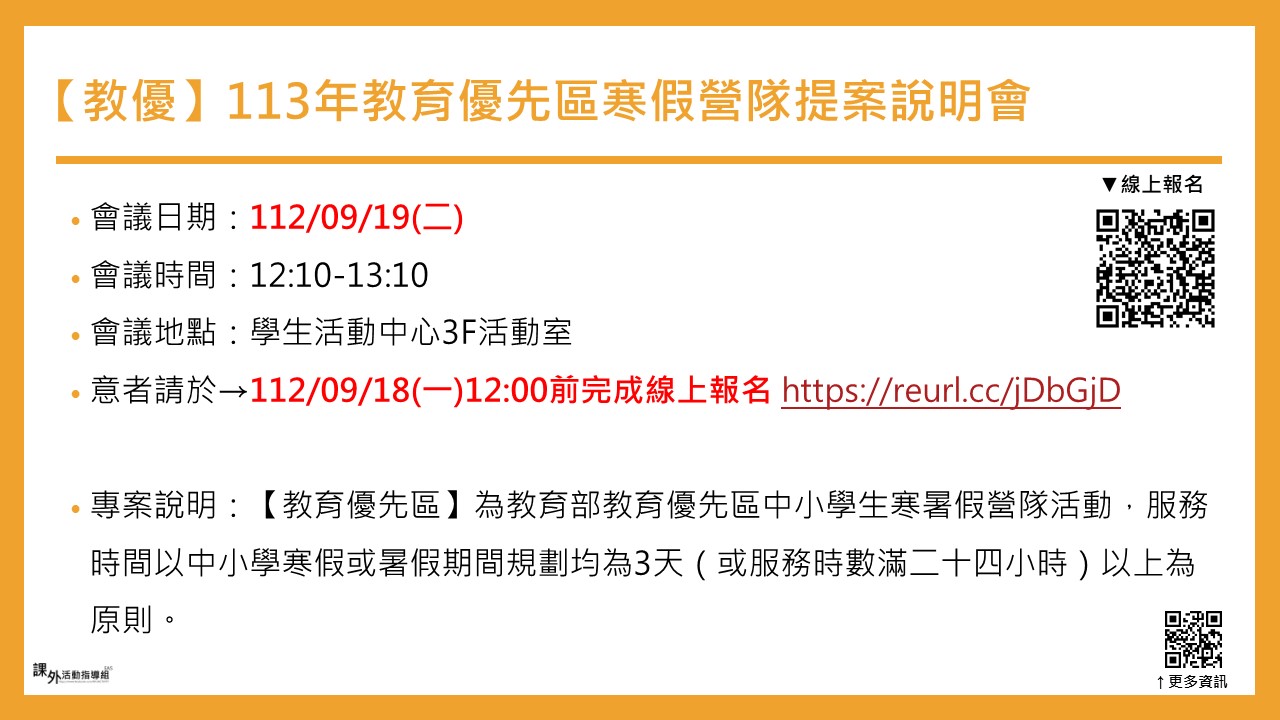 社團演出/宣傳招募(10號櫃檯)
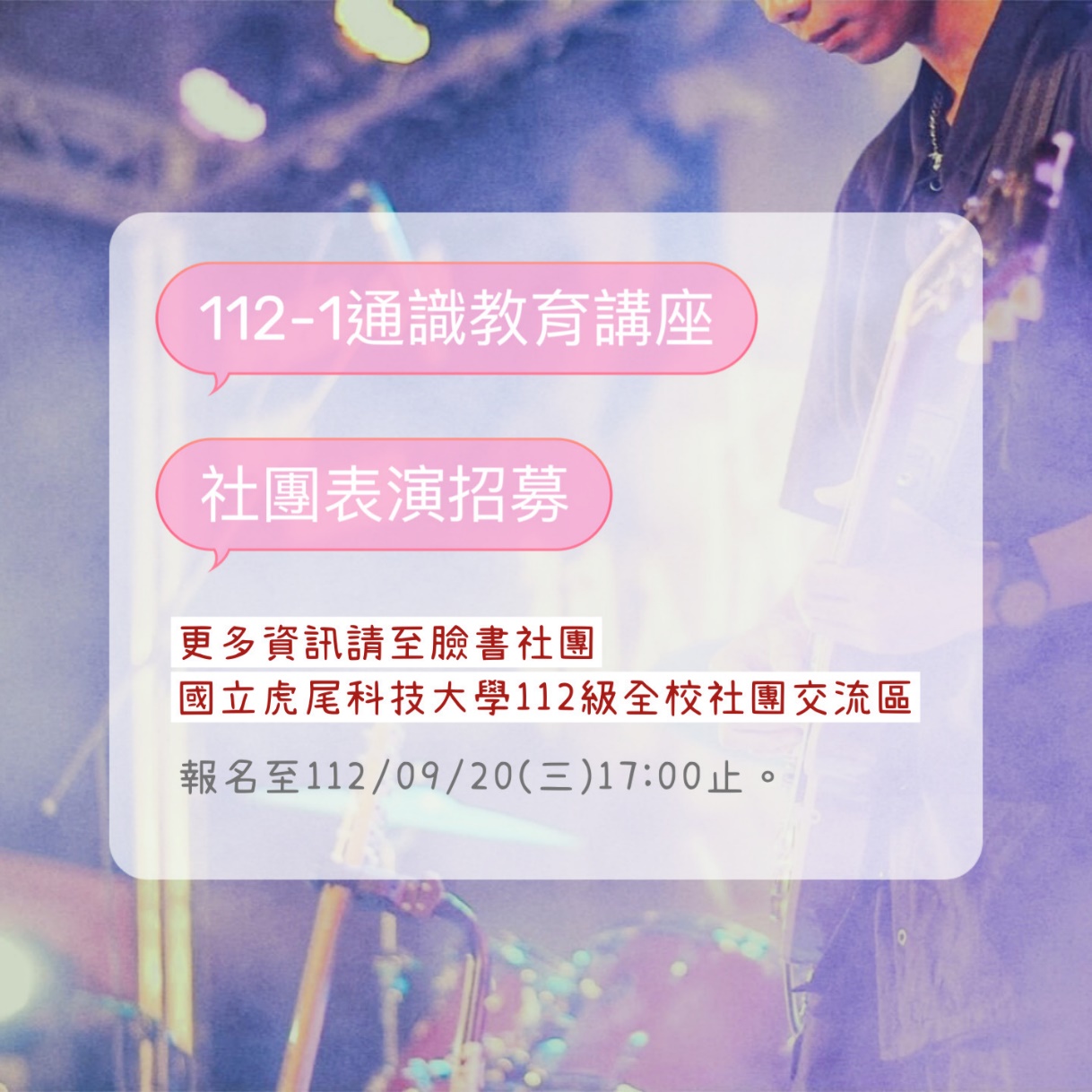 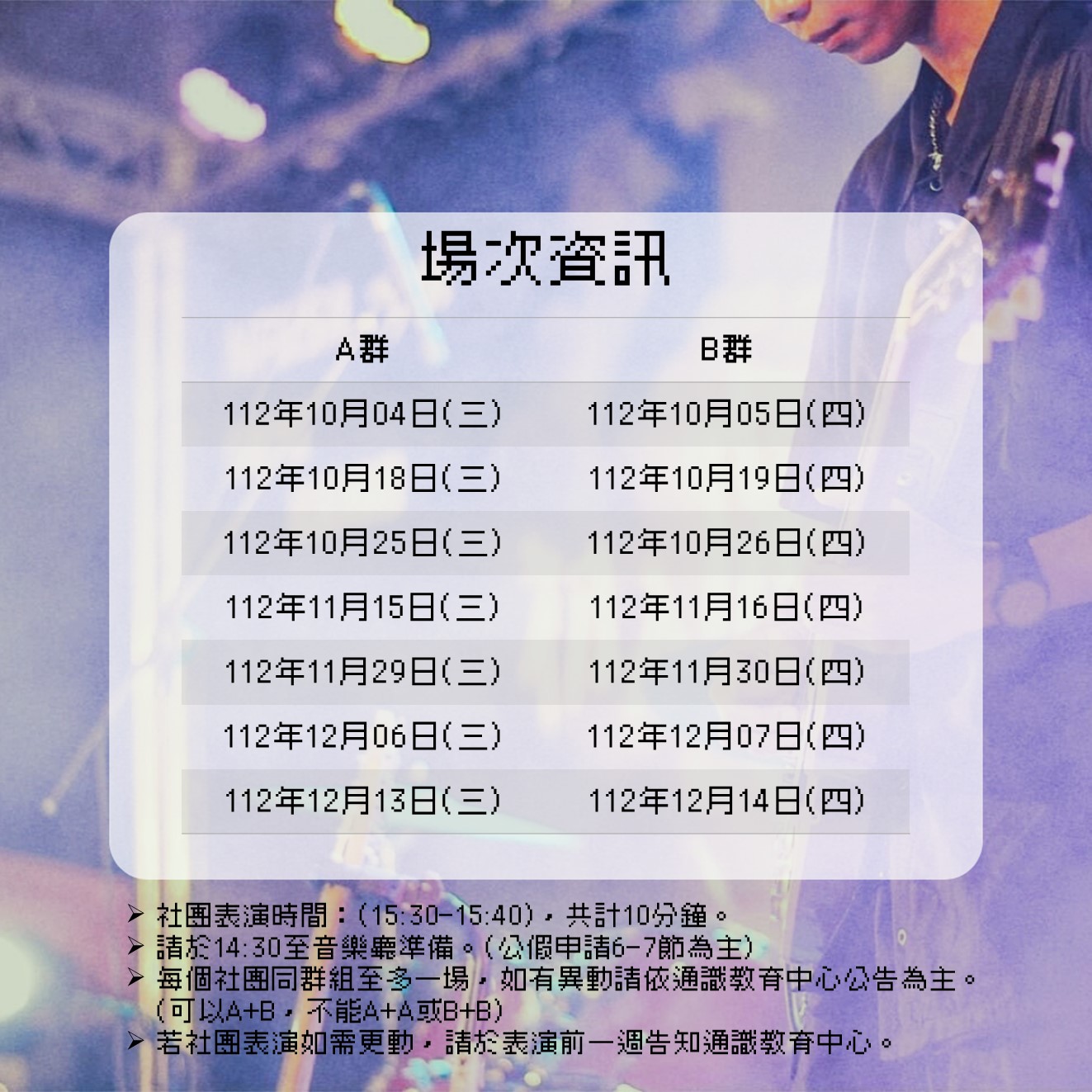 社團業務提醒
112-1社團加扣分基準表-扣分
112-1社團加扣分基準表-加分
社團業務提醒
社團活動及成果繳交線上查詢說明 (112-1已開放查詢)。亦可透過課外組網頁-右側選單-社團活動查詢，進行線上連結。活動及成果繳交列表線上查詢連結：https://reurl.cc/94geQO。
本組相關活動或業務資訊會公告於課外組粉絲專頁 https://www.facebook.com/NFUACTIVITY ，請搜尋「國立虎尾科技大學課外活動指導組」按讚並設定搶先看，才能最快獲得相關資訊。
校外活動請大家踴躍上課外組校外活動網頁查看，有興趣者歡迎自行報名參加。
社群追蹤
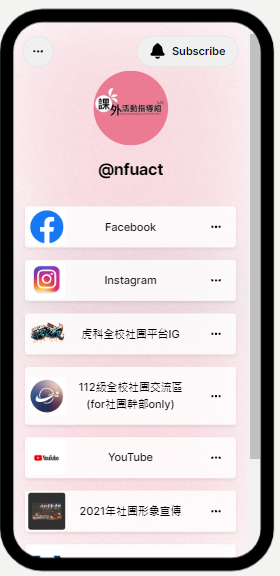 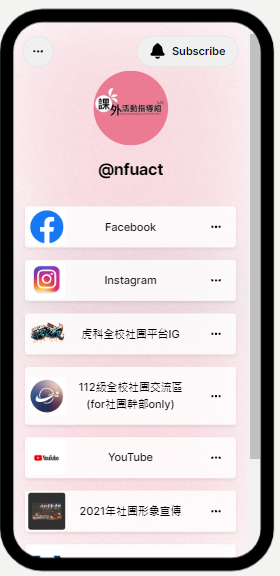 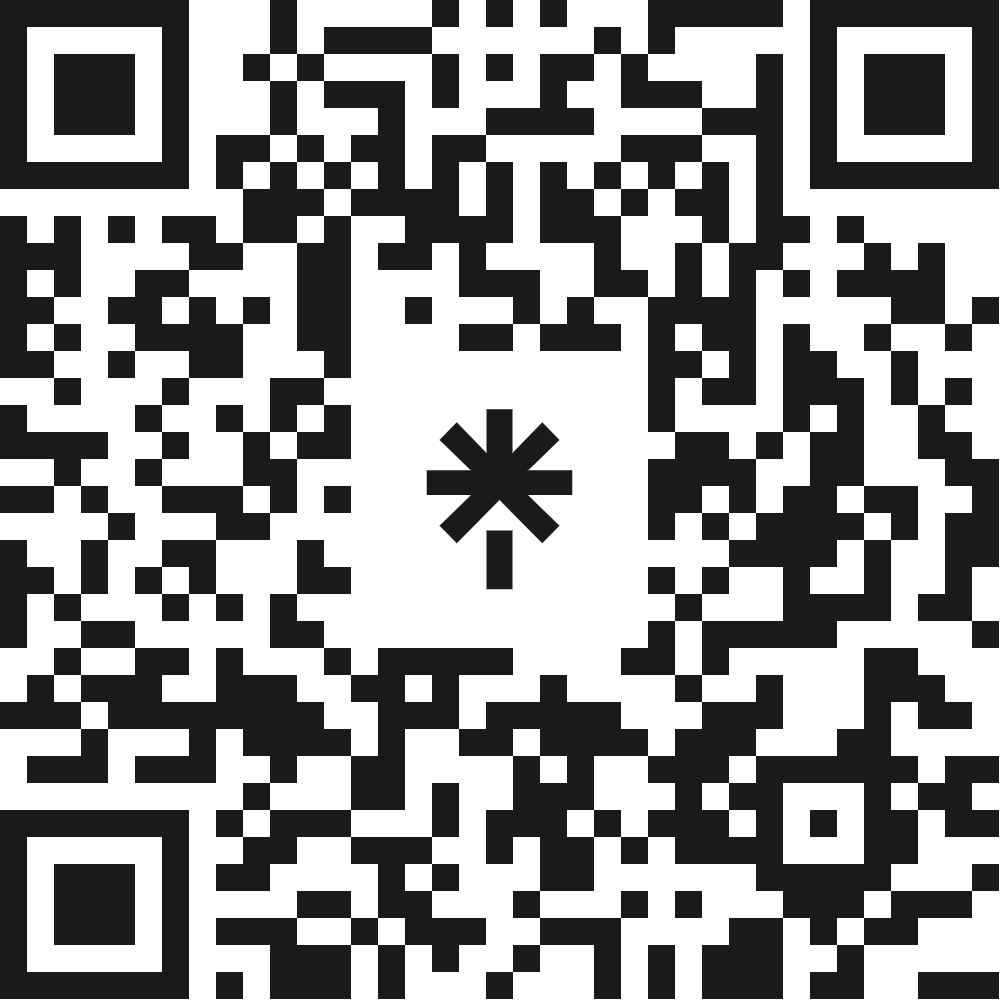 場館公告
場館公告-連假閉館日程